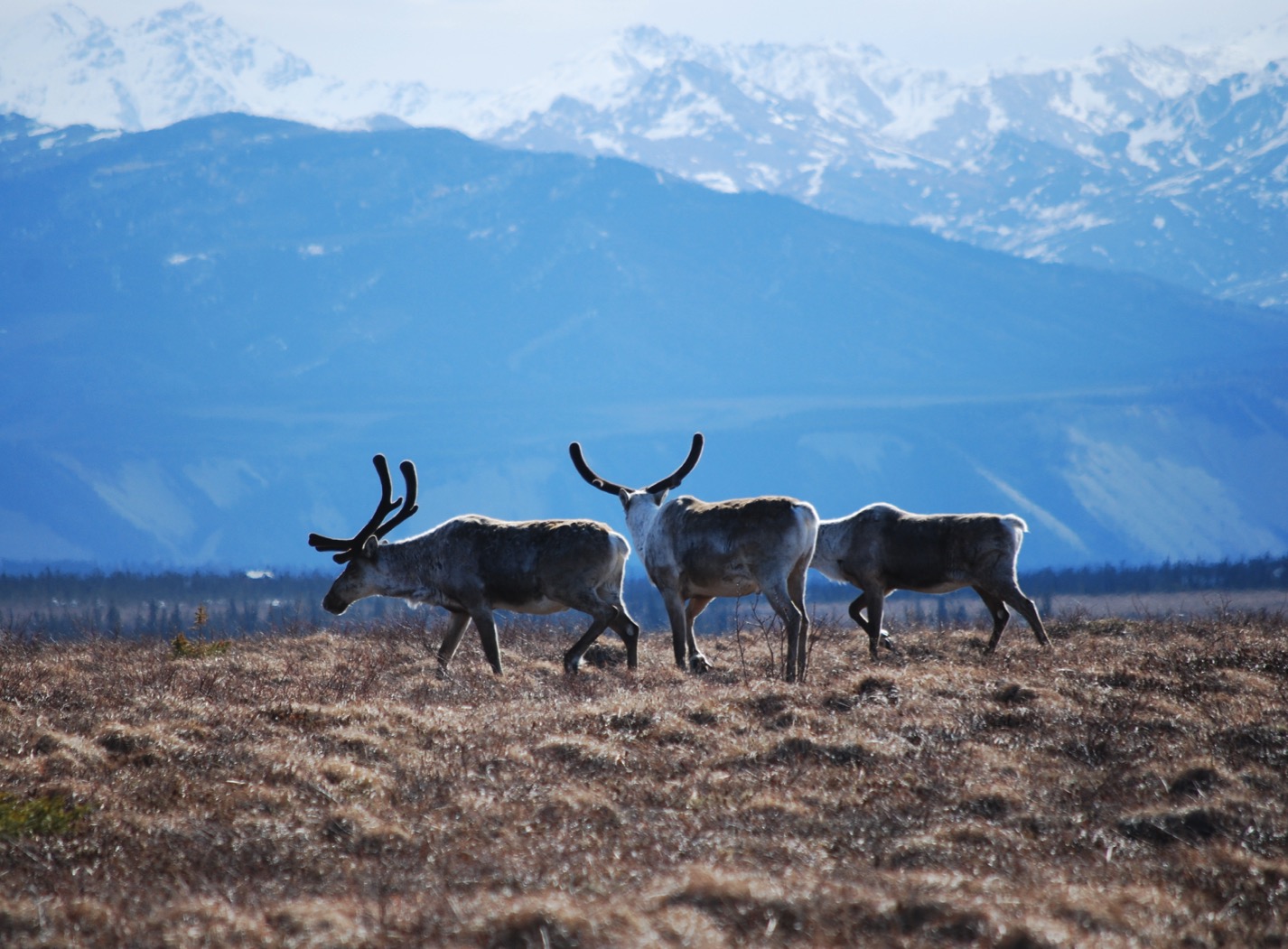 Arctic Boreal Vulnerability Experiment (ABoVE)
2017 ABoVE Airborne Campaign


30 April 2017 (DOY  121) 
Atmospheric C: Fairbanks – Bethel – Nome








Charles Miller, Deputy Science Lead
Jet Propulsion Laboratory, California Institute of Technology
and the ABoVE Science TeamFor Hank Margolis, Eric Kasichke, Bruce Tagg 
NASA HQ
April 2017
30 Apr 2017/DOY 121 Fairbanks – Bethel – Nome
Assets Deployed:
Fairbanks – Mooney (N617DH)/Atmospheric CO2, CH4, CO; C Sweeney, S Conley, J Pifer

Daily Summary:
Science Flight
All sensors operating nominally
29 Apr 2017/DOY 120 72-Hour Look Ahead
All plans weather dependent
Sunday 30 April 2017 (DOY 121):
Fairbanks – Galena - Nome
Vertical profiles over Galena, Nome

Monday 1 May 2017 (DOY 122):
Nome – North Slope - Fairbanks

Tuesday 2 May 2017 (DOY 123):
Down Day

Wednesday 3 May 2017 (DOY 124):
Fairbanks – Whitehorse YT

Thursday 4 May 2017 (DOY 125):
Whitehorse YT – Yellowknife NT
30 Apr 2017/DOY 121 Fairbanks – Bethel – Nome
Flight Plan:
Leg 1:  Fairbanks – Galena – Bethel
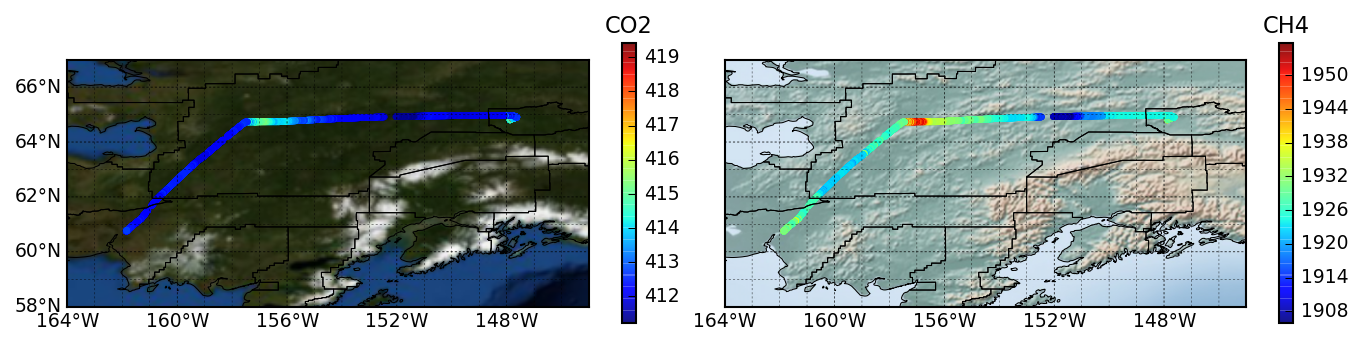 30 Apr 2017/DOY 121 Fairbanks – Bethel – Nome
Flight Plan:
Leg 2: Bethel – Unalakleet – Nome
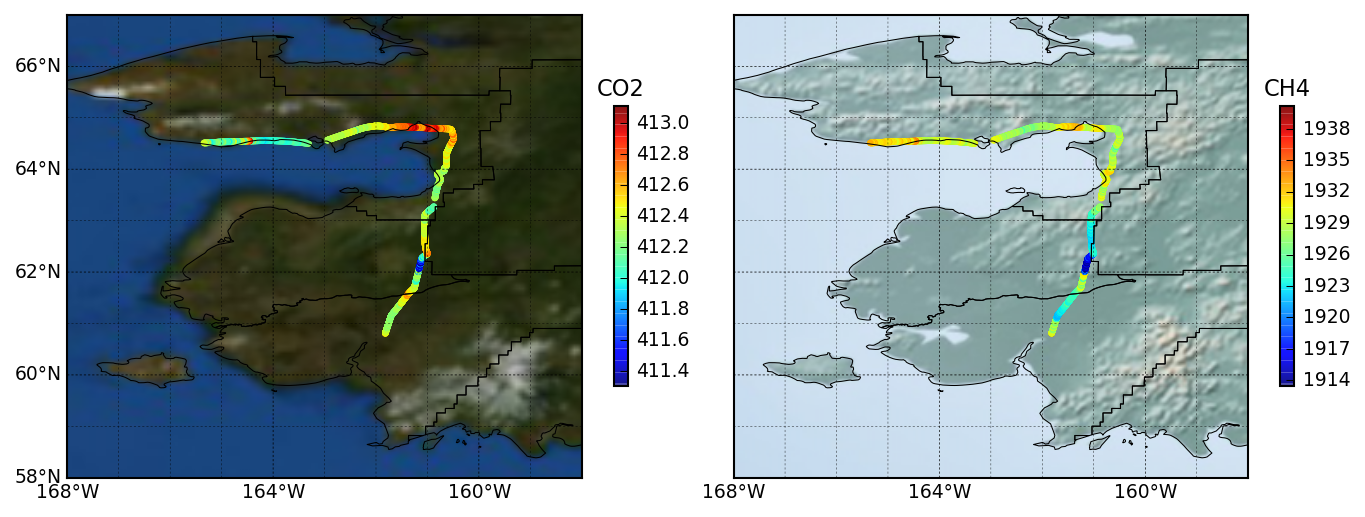 30 Apr 2017/DOY 121 Fairbanks – Bethel – Nome
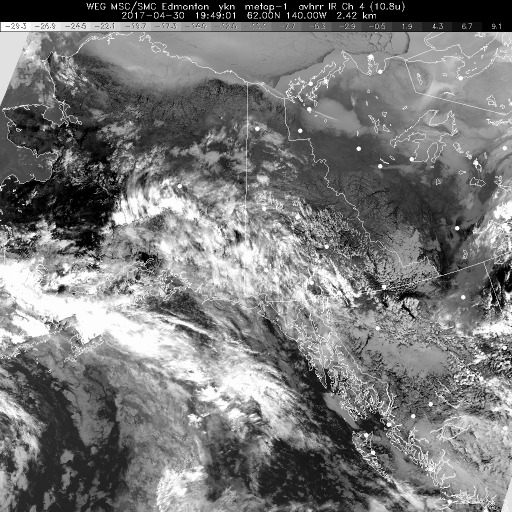 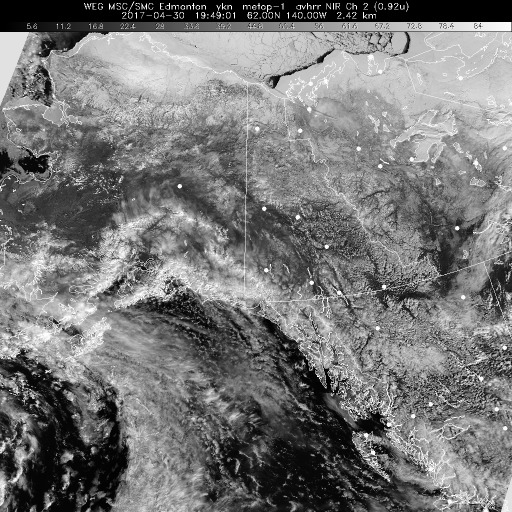 HRPT NIR
HRPT IR
HRPT Polar NIR (left) and IR (right) show mostly clear conditions across Interior Alaska and on the Seward Peninsula
30 Apr 2017/DOY 121 Fairbanks – Bethel – Nome
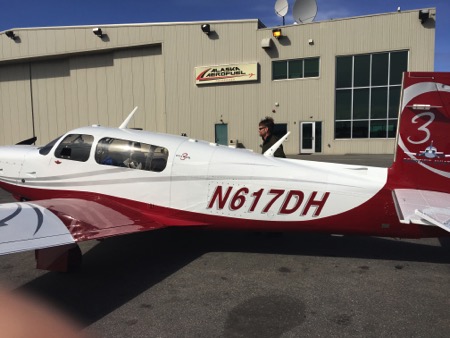 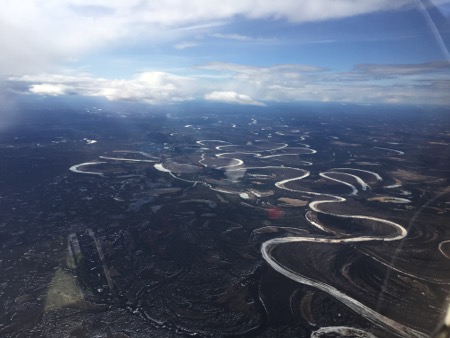 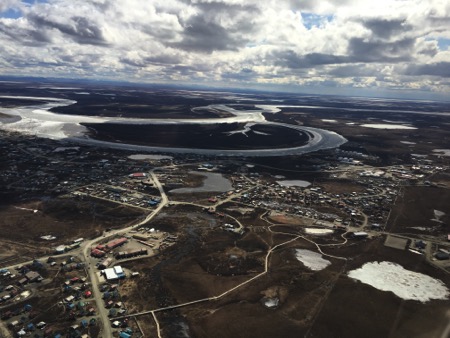 Stevens Village
Beaver
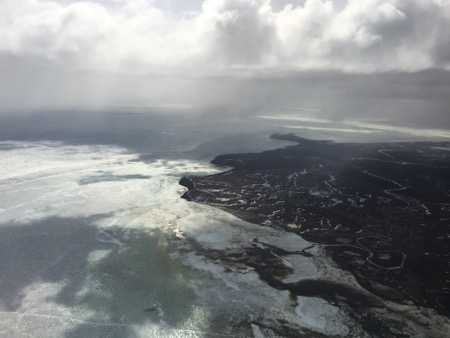 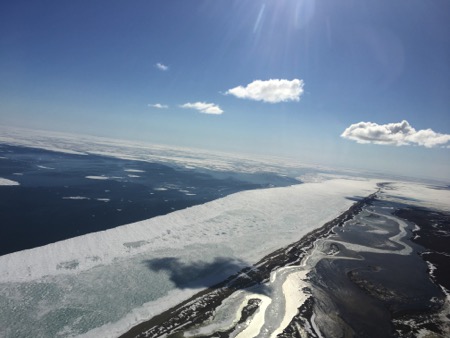 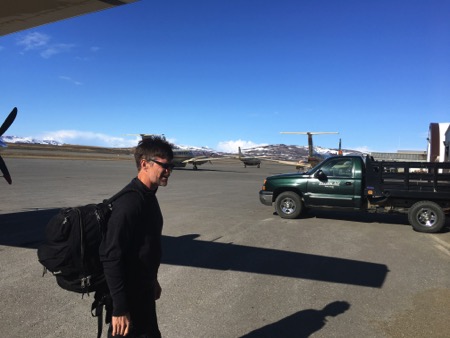 Interior Alaska shows signs of Spring thaw and remnant snow/ice
30 Apr 2017/DOY 121 Fairbanks – Bethel – Nome
Leg 1: Fairbanks – Galena - Bethel
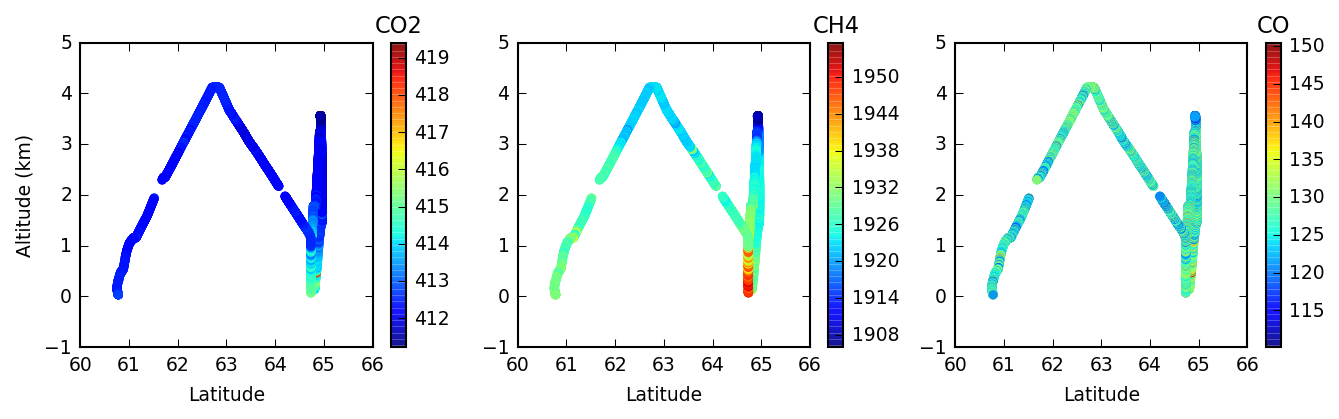 CO2, CH4 and CO vertical profiles vs altitude and latitude
Moderate near surface (Z < 1 km) CO2 and CH4 enhancements in Interior AK (64-65N)
Little or no near surface (Z < 1 km) CO2 and CH4 enhancement near Bethel (60.5 N)
30 Apr 2017/DOY 121 Fairbanks – Bethel – Nome
Leg 2: Bethel – Unalakleet - Nome
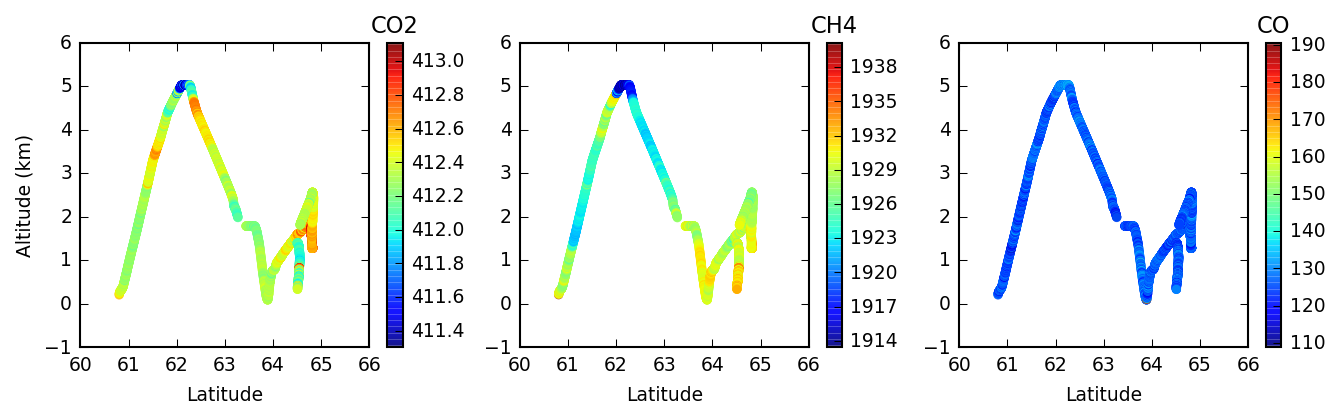 CO2, CH4 and CO vertical profiles vs altitude and latitude
Minimal CO2 or CH4 vertical or north-south gradients in Western Alaska
30 Apr 2017/DOY 121 Fairbanks – Bethel – Nome
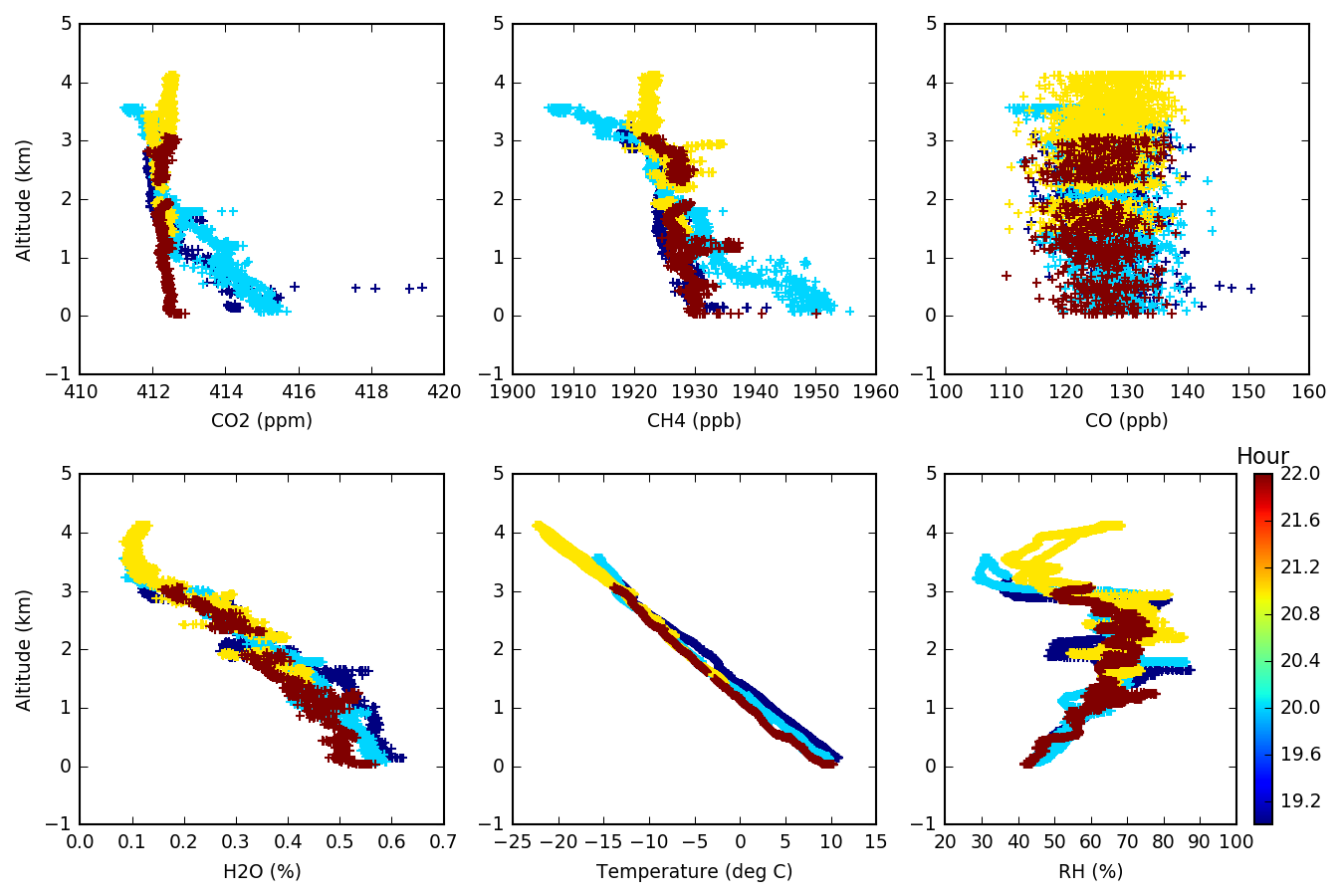 Leg 1: Fairbanks – Galena - Bethel
[Speaker Notes: Profiles show +2-5 ppm CO2 and +20-50 ppb CH4 near surface enhancements]
30 Apr 2017/DOY 121 Fairbanks – Bethel – Nome
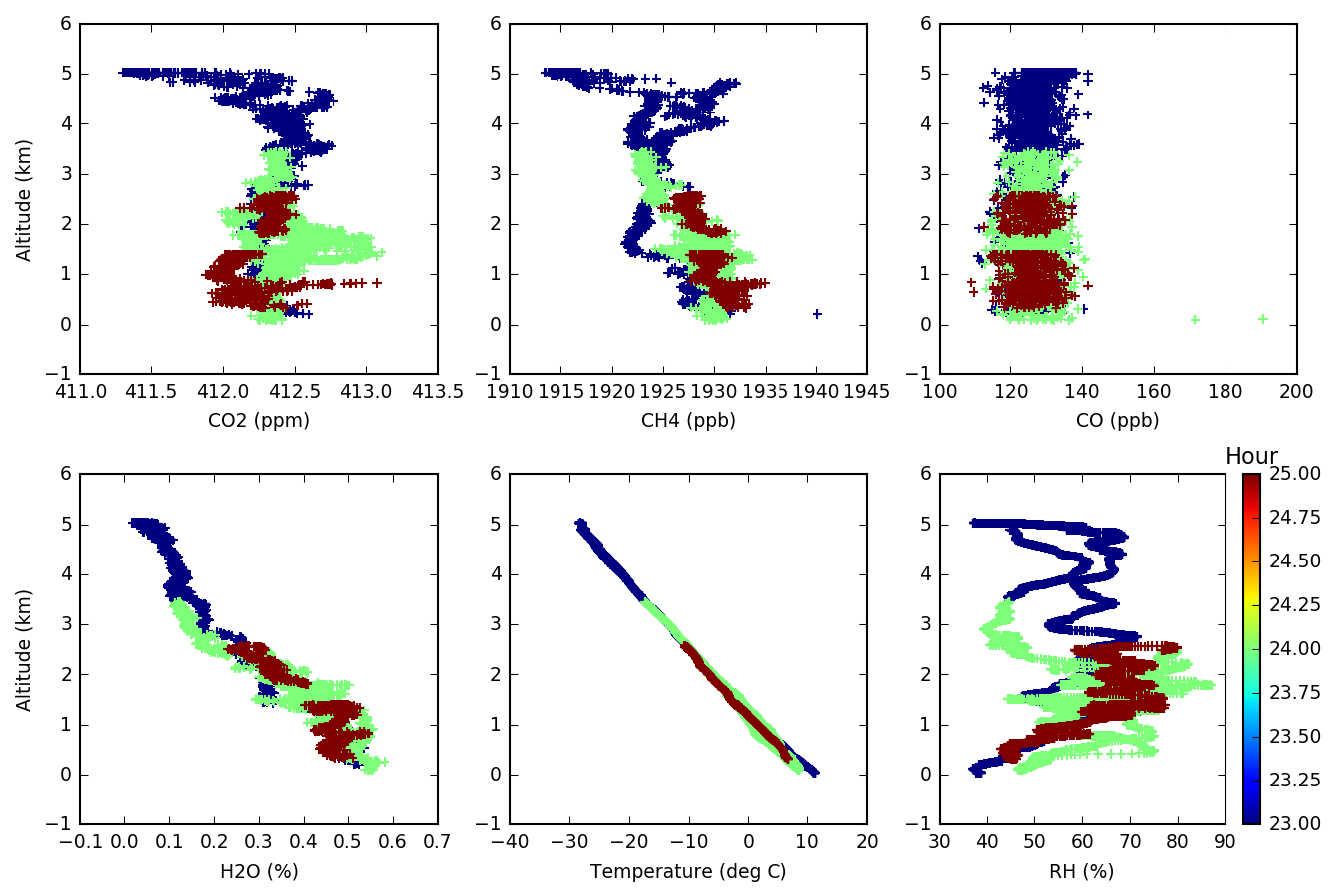 Leg 2: Bethel – Unalakleet - Nome
[Speaker Notes: Profiles show +2-5 ppm CO2 and +20-50 ppb CH4 near surface enhancements]
30 Apr 2017/DOY 121 Fairbanks – Bethel – Nome
Leg 1: Fairbanks – Galena - Bethel
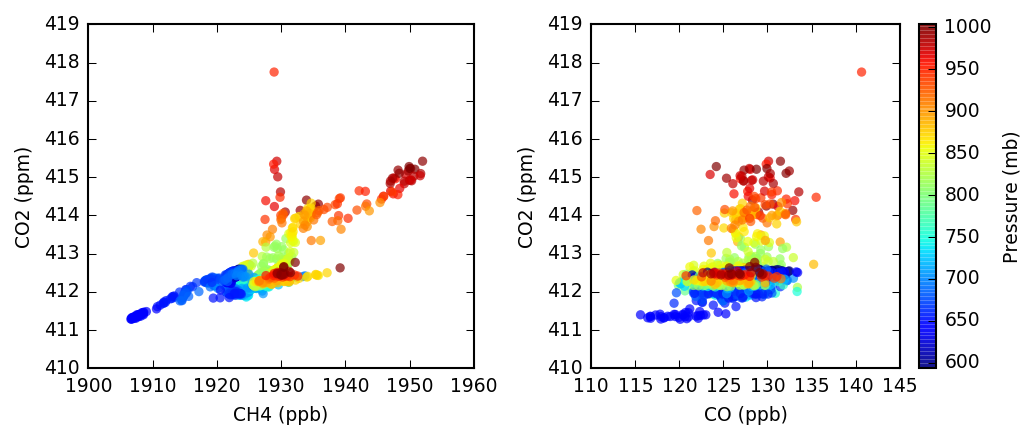 CO2 v CH4 and CO2 v CO tracer-tracer correlation plots
Near surface CO2 v CH4 enhancements show evidence of spring thaw
Most CO 130 ± 5 ppb, slightly lower CO above 700 mb
[Speaker Notes: +1-3 ppm CO2 and +10-30 ppb CH4]
30 Apr 2017/DOY 121 Fairbanks – Bethel – Nome
Leg 2: Bethel – Unalakleet - Nome
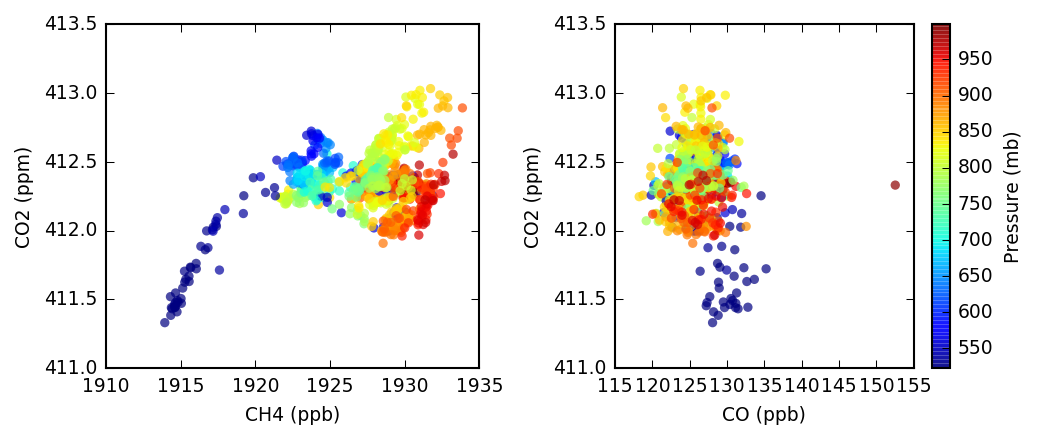 CO2 v CH4 and CO2 v CO tracer-tracer correlation plots
Minimal near surface CO2 enhancement, but CH4 exhibits small +5-15 ppb enhancement
CO decreases towards the surface